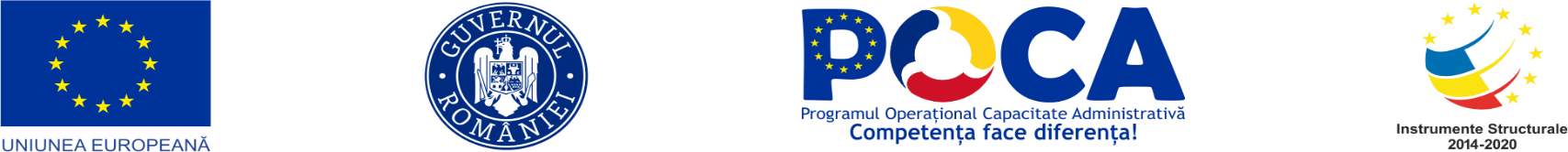 “CONSTRUIM COMUNITĂȚI ȘI OAMENI PRIN DIALOG STRUCTURAT ȘI PARTICIPARE PUBLICĂ”
PROIECT COFINANȚAT DIN FONDUL SOCIAL EUROPEAN PRIN  PROGRAMUL OPERAȚIONAL CAPACITATE ADMINISTRATIVĂ 2014-2020
Cod SIPOCA 995/ Cod MySMIS 151210
Beneficiar: Asociația Simț Civic 
Partener: Asociația de Tineret Onix
Partener de Dezvoltare Locală: UAT Comuna Valea Râmnicului
Durata de implementare - 14 luni: 11.07.2022 - 10.09.2023
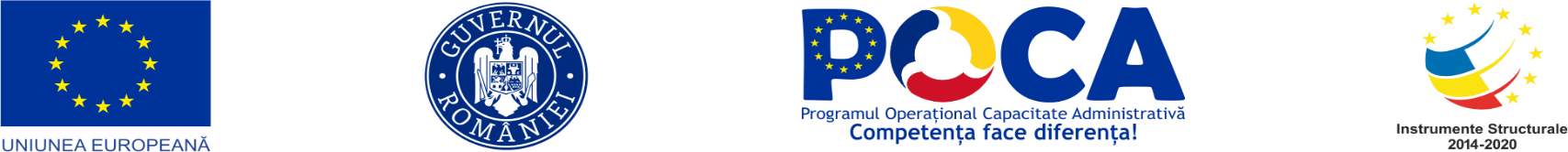 “CONSTRUIM COMUNITĂȚI ȘI OAMENI PRIN DIALOG STRUCTURAT ȘI PARTICIPARE PUBLICĂ”
BINE AȚI VENIT LA DEZBATEREA NR. 6
„DEZVOLTAREA UMANĂ DURABILĂ ȘI IMPORTANȚA POLITICILOR PUBLICE DE TINERET ÎN 
COMUNITĂȚILE LOCALE URBANE ȘI RURALE”
03-04 IUNIE 2023 
Râmnicu Sărat, jud. Buzău
Ziua 2
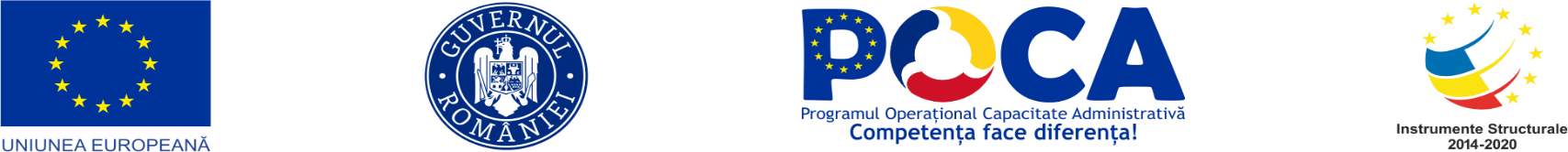 “CONSTRUIM COMUNITĂȚI ȘI OAMENI PRIN DIALOG STRUCTURAT ȘI PARTICIPARE PUBLICĂ”
Cum putem promova o abordare holistă (integrată) a dezvoltării umane durabile, care să includă aspecte economice, sociale și de mediu? 
Pentru a promova o abordare holistică a dezvoltării umane durabile, este important să luăm în considerare aspectele economice, sociale și de mediu și să le abordăm într-un mod integrat. 
o abordare holistică a dezvoltării umane durabile implică luarea în considerare a interdependențelor dintre aspectele economice, sociale și de mediu și a promova soluții integrate pentru a aborda aceste interdependențe
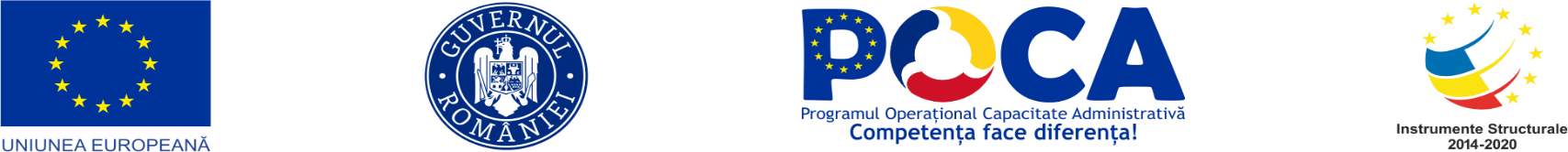 “CONSTRUIM COMUNITĂȚI ȘI OAMENI PRIN DIALOG STRUCTURAT ȘI PARTICIPARE PUBLICĂ”
Promovarea unor politici publice integrate - politici publice bine concepute și implementate pot promova o abordare integrată a dezvoltării umane durabile, care să ia în considerare impactul asupra mediului și asupra comunităților locale, în același timp cu dezvoltarea economică. 
Încurajarea investițiilor în tehnologii curate și în energii regenerabile - investițiile în tehnologii curate și în energii regenerabile pot reduce emisiile de gaze cu efect de seră și pot proteja mediul înconjurător, în același timp cu dezvoltarea economică.
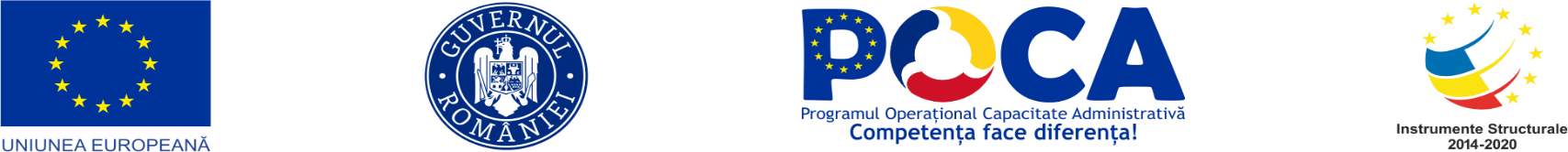 “CONSTRUIM COMUNITĂȚI ȘI OAMENI PRIN DIALOG STRUCTURAT ȘI PARTICIPARE PUBLICĂ”
Promovarea unor modele de afaceri sustenabile - modelele de afaceri sustenabile pot spori competitivitatea economică și pot proteja mediul și comunitățile locale. Aceste modele includ economia circulară, agricultura ecologică și turismul durabil.
Încurajarea participării cetățenilor și a organizațiilor neguvernamentale - implicarea cetățenilor și a organizațiilor neguvernamentale în procesul decizional poate asigura o mai mare transparență și responsabilitate, poate spori încrederea și angajamentul social și poate promova o dezvoltare umană durabilă integrată
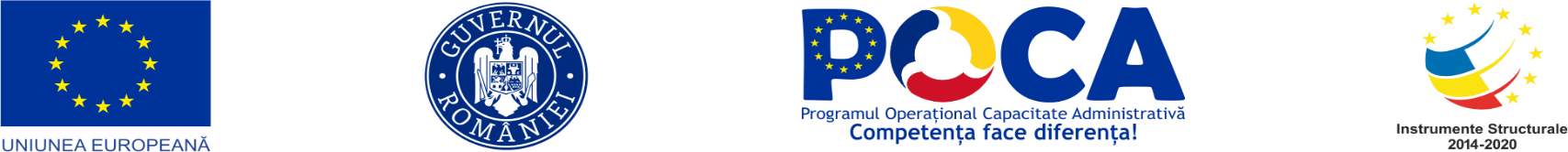 “CONSTRUIM COMUNITĂȚI ȘI OAMENI PRIN DIALOG STRUCTURAT ȘI PARTICIPARE PUBLICĂ”
Cum putem asigura o distribuție echitabilă a resurselor și oportunităților în cadrul unei societăți durabile?
Promovarea unei guvernări eficiente și transparente - Guvernul trebuie să își asume responsabilitatea de a asigura o distribuție echitabilă a resurselor și oportunităților prin politici publice transparente și eficiente.
Reducerea inegalităților economice și sociale - Inegalitățile economice și sociale pot fi reduse prin politici publice care să promoveze o distribuție mai echitabilă a veniturilor și oportunităților
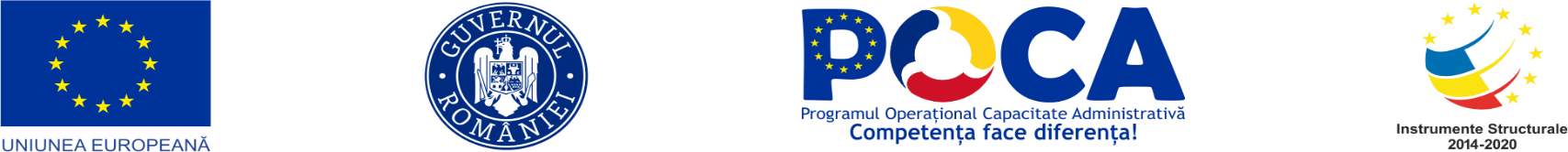 “CONSTRUIM COMUNITĂȚI ȘI OAMENI PRIN DIALOG STRUCTURAT ȘI PARTICIPARE PUBLICĂ”
Accesul la educație și formare profesională - Accesul universal la educație și formare profesională poate contribui la reducerea inegalităților și la creșterea șanselor de a obține un loc de muncă mai bine plătit și mai sigur.
Promovarea unei economii circulare - O economie circulară poate spori utilizarea eficientă a resurselor și reduce risipa de alimente, energie și alte resurse. Aceasta poate asigura o distribuție mai echitabilă a resurselor și oportunităților în cadrul societății.
Promovarea unei culturi a sustenabilității - Promovarea unei culturi a sustenabilității poate conduce la o mai mare conștientizare și responsabilitate socială în ceea ce privește utilizarea resurselor și a oportunităților. Aceasta poate spori implicarea cetățenilor și a organizațiilor neguvernamentale în promovarea unei distribuții mai echitabile a resurselor și oportunităților.
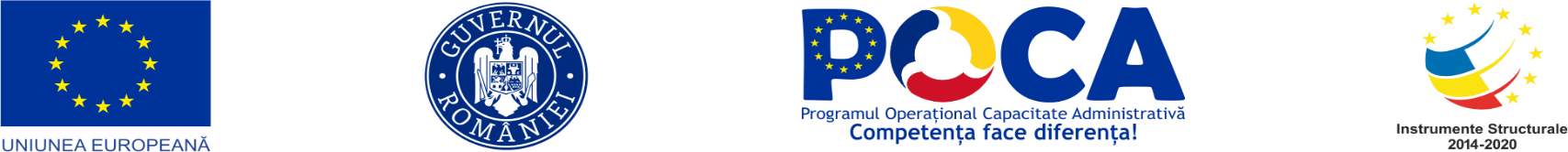 “CONSTRUIM COMUNITĂȚI ȘI OAMENI PRIN DIALOG STRUCTURAT ȘI PARTICIPARE PUBLICĂ”
Cum putem promova educația și formarea continuă pentru a sprijini dezvoltarea umană durabilă și inovarea?
Promovarea educației și formării continue poate ajuta la dezvoltarea de competențe și abilități necesare pentru a aborda problemele legate de dezvoltarea umană durabil
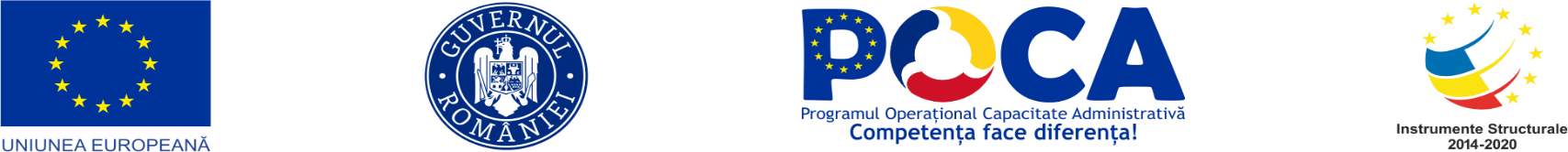 “CONSTRUIM COMUNITĂȚI ȘI OAMENI PRIN DIALOG STRUCTURAT ȘI PARTICIPARE PUBLICĂ”
Dezvoltarea și implementarea programelor de formare: Dezvoltarea și implementarea programelor de formare care să vizeze subiecte precum dezvoltarea durabilă, inovația și tehnologiile verzi poate încuraja oamenii să adopte un stil de viață și o abordare sustenabilă în activitățile lor. 
Promovarea educației STEM: Educația STEM (știință, tehnologie, inginerie și matematică) poate contribui la dezvoltarea competențelor necesare pentru a aborda problemele legate de mediu și schimbările climatice prin inovație și tehnologie.
Implicarea sectorului privat în educație: Sectorul privat poate juca un rol important în promovarea educației și formării continue prin facilitarea accesului la resurse și prin dezvoltarea de programe de formare în cadrul companiilor
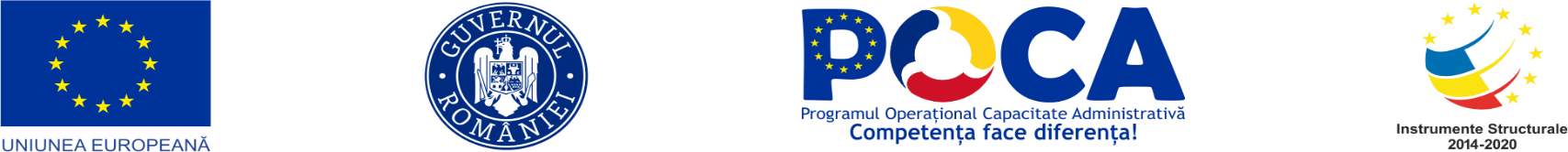 “CONSTRUIM COMUNITĂȚI ȘI OAMENI PRIN DIALOG STRUCTURAT ȘI PARTICIPARE PUBLICĂ”
Promovarea învățării pe tot parcursul vieții: Promovarea învățării pe tot parcursul vieții poate ajuta oamenii să își dezvolte competențele și să își adapteze abilitățile la noile cerințe ale pieței și ale societății. 
Dezvoltarea de parteneriate pentru educație și formare: Dezvoltarea de parteneriate între guverne, sectorul privat și instituțiile educaționale poate ajuta la promovarea educației și formării continue prin facilitarea accesului la resurse și prin dezvoltarea de programe personalizate.
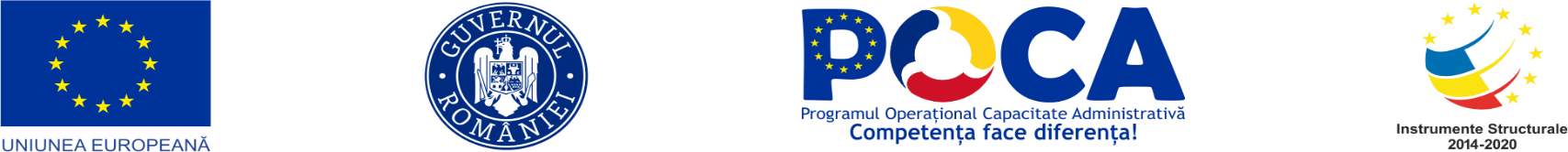 “CONSTRUIM COMUNITĂȚI ȘI OAMENI PRIN DIALOG STRUCTURAT ȘI PARTICIPARE PUBLICĂ”
Cum putem încuraja colaborarea între sectoare și părți interesate pentru a promova dezvoltarea umană durabilă?

Colaborarea între diferite sectoare și părți interesate, poate fi un instrument important în promovarea dezvoltării umane durabile și poate fi încurajată prin implicarea tuturor părților interesate și prin dezvoltarea de parteneriate și proiecte commune.
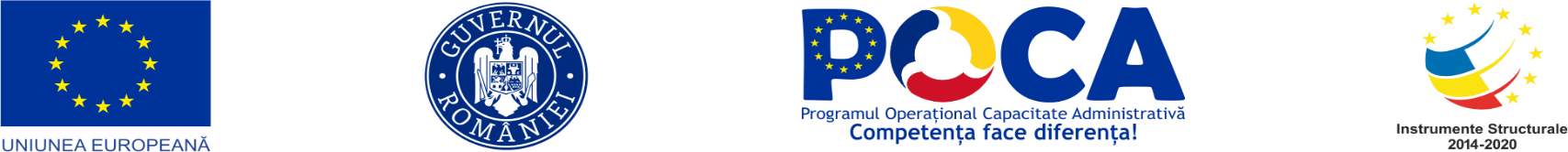 “CONSTRUIM COMUNITĂȚI ȘI OAMENI PRIN DIALOG STRUCTURAT ȘI PARTICIPARE PUBLICĂ”
Identificarea și implicarea părților interesate: Identificarea și implicarea părților interesate, cum ar fi organizațiile neguvernamentale, comunitățile locale, sectorul privat și guvernul, poate facilita colaborarea și schimbul de idei. 
Dezvoltarea de parteneriate: Dezvoltarea de parteneriate între diferite sectoare și părți interesate poate ajuta la identificarea și implementarea de soluții durabile pentru problemele de dezvoltare umană. 
Promovarea dialogului și comunicării: Promovarea unui dialog deschis și a comunicării între diferite sectoare și părți interesate poate ajuta la identificarea și rezolvarea problemelor comune. 
Identificarea obiectivelor comune: Identificarea și prioritizarea obiectivelor comune între diferite sectoare și părți interesate poate ajuta la crearea unui cadru de colaborare solid.
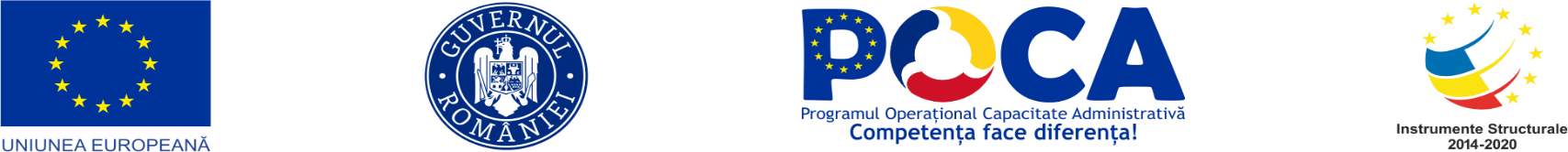 “CONSTRUIM COMUNITĂȚI ȘI OAMENI PRIN DIALOG STRUCTURAT ȘI PARTICIPARE PUBLICĂ”
Dezvoltarea de proiecte și inițiative comune: Dezvoltarea de proiecte și inițiative comune poate fi o modalitate eficientă de a promova dezvoltarea umană durabilă prin colaborare.
Utilizarea tehnologiilor avansate și a inovației: Utilizarea tehnologiilor avansate și a inovației poate facilita colaborarea între diferite sectoare și părți interesate prin dezvoltarea de soluții durabile pentru problemele de dezvoltare umană
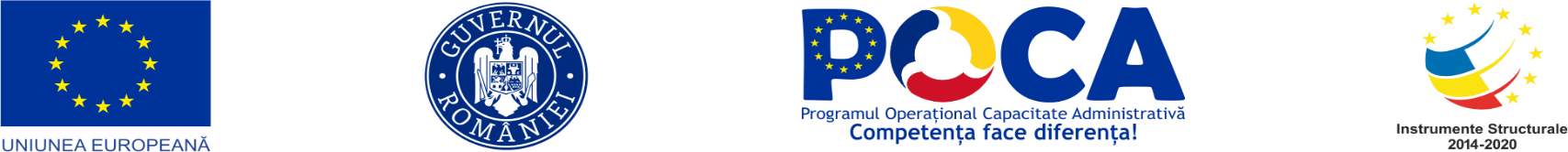 “CONSTRUIM COMUNITĂȚI ȘI OAMENI PRIN DIALOG STRUCTURAT ȘI PARTICIPARE PUBLICĂ”
Cum putem asigura o participare democratică și transparentă în procesul de dezvoltare umană durabilă, astfel încât să includem opiniile și preocupările tuturor cetățenilor?
Asigurarea participării democratice și a transparenței în procesul de dezvoltare umană durabilă necesită o abordare holistică care implică consultarea cetățenilor, dezvoltarea de parteneriate și promovarea educației civice și a accesului la informații. 
Asigurarea participării democratice și a transparenței în procesul de dezvoltare umană durabilă este esențială pentru a asigura că opiniile și preocupările tuturor cetățenilor sunt luate în considerare.
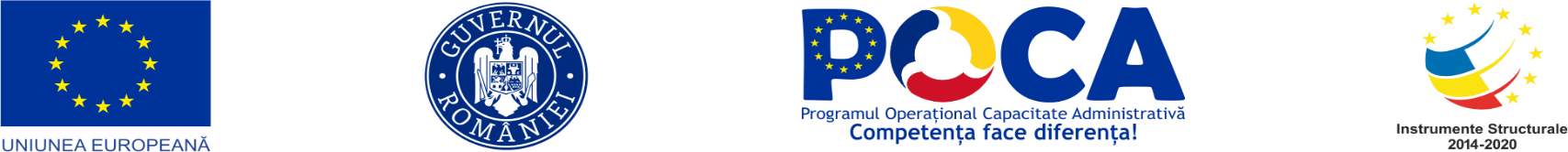 “CONSTRUIM COMUNITĂȚI ȘI OAMENI PRIN DIALOG STRUCTURAT ȘI PARTICIPARE PUBLICĂ”
Consultarea cetățenilor: Consultarea cetățenilor prin intermediul sondajelor, întâlnirilor publice, grupurilor de lucru, etc., poate fi o modalitate eficientă de a identifica opiniile și preocupările acestora. 
Crearea de platforme de participare: Crearea de platforme online sau offline pentru a permite cetățenilor să participe și să își exprime opiniile și preocupările poate fi o modalitate eficientă de a asigura transparența și participarea democratică.
Promovarea educației civice: Promovarea educației civice poate ajuta cetățenii să înțeleagă importanța participării și transparenței în procesul de dezvoltare umană durabilă.
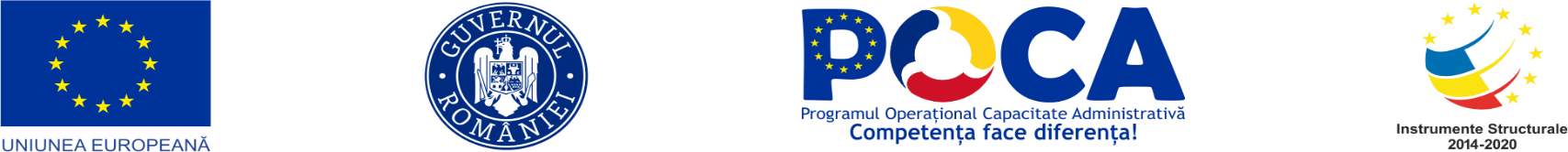 “CONSTRUIM COMUNITĂȚI ȘI OAMENI PRIN DIALOG STRUCTURAT ȘI PARTICIPARE PUBLICĂ”
Dezvoltarea de parteneriate între sectorul public și societatea civilă: Dezvoltarea de parteneriate între sectorul public și societatea civilă poate ajuta la crearea unui mediu propice pentru participarea democratică și transparența în procesul de dezvoltare umană durabilă.
Asigurarea accesului la informații: Asigurarea accesului la informații despre procesul de dezvoltare umană durabilă poate ajuta cetățenii să ia decizii informate și să își exprime opiniile și preocupările.
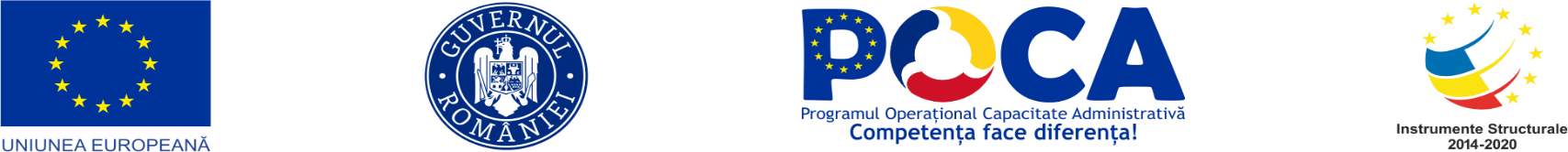 “CONSTRUIM COMUNITĂȚI ȘI OAMENI PRIN DIALOG STRUCTURAT ȘI PARTICIPARE PUBLICĂ”
Cum putem promova o cultură a durabilității și responsabilității sociale în cadrul societății?
Promovarea unei culturi a durabilității și responsabilității sociale în cadrul unei societății, necesită un efort colectiv din partea tuturor actorilor social și ar putea fi poate fi realizată prin următoarele modalități:
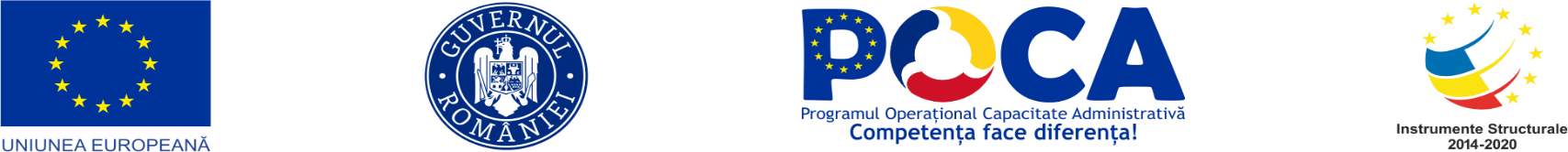 “CONSTRUIM COMUNITĂȚI ȘI OAMENI PRIN DIALOG STRUCTURAT ȘI PARTICIPARE PUBLICĂ”
Educația: Educația poate juca un rol crucial în promovarea unei culturi a durabilității și responsabilității sociale. În acest sens, se pot organiza programe educaționale în școli, universități sau prin intermediul cursurilor online, care să ofere informații privind impactul acțiunilor individuale și colective asupra mediului și societății.
Promovarea valorilor și comportamentelor durabile: Promovarea valorilor durabile, cum ar fi reciclarea, economisirea energiei, consumul responsabil, poate contribui la crearea unei culturi a durabilității. De asemenea, este importantă și promovarea comportamentelor responsabile social, cum ar fi sprijinirea comunității locale, implicarea în activități de voluntariat.
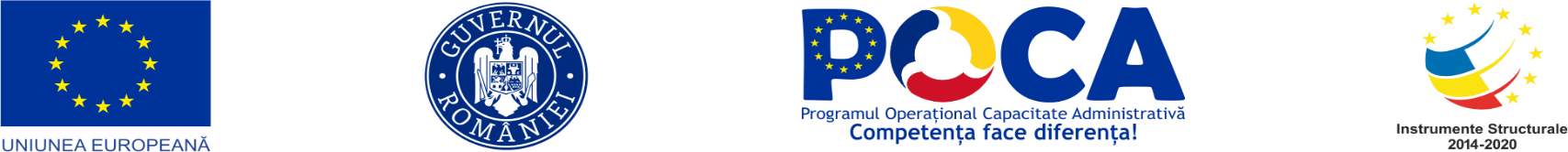 “CONSTRUIM COMUNITĂȚI ȘI OAMENI PRIN DIALOG STRUCTURAT ȘI PARTICIPARE PUBLICĂ”
Colaborarea între sectorul public și privat: Colaborarea între sectorul public și privat poate fi o modalitate eficientă de promovare a unei culturi a durabilității și responsabilității sociale. În acest sens, se pot organiza campanii de conștientizare, proiecte de dezvoltare durabilă sau acțiuni de responsabilitate socială corporativă.
Inovarea și tehnologia: Inovarea și tehnologia pot juca, de asemenea, un rol important în promovarea unei culturi a durabilității și responsabilității sociale. De exemplu, dezvoltarea de tehnologii verzi, soluții de energie regenerabilă, sau de produse durabile pot ajuta la promovarea unei culturi a durabilității.
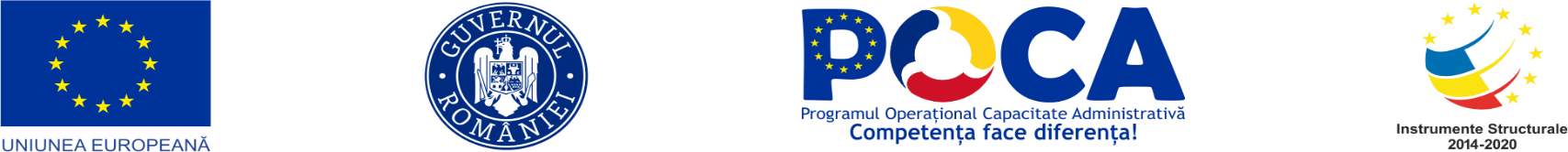 “CONSTRUIM COMUNITĂȚI ȘI OAMENI PRIN DIALOG STRUCTURAT ȘI PARTICIPARE PUBLICĂ”
poate fake-news-ul să fie considerat subiect de discuție în cadrul unei dezbateri despre dezvoltarea umană durabilă și de ce?
Da! Poate fi o modalitate utilă de a promova înțelegerea și abordarea problemelor sociale și politice actuale, cu impact asupra dezvoltării durabile a societății
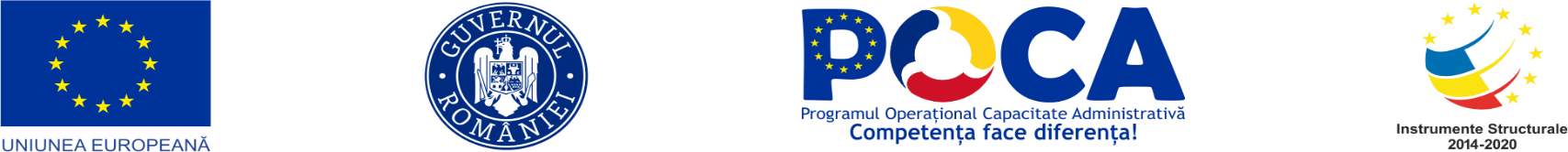 “CONSTRUIM COMUNITĂȚI ȘI OAMENI PRIN DIALOG STRUCTURAT ȘI PARTICIPARE PUBLICĂ”
Fake-news-urile pot avea un impact negativ semnificativ asupra societății, în special asupra dezvoltării durabile. Ele pot influența deciziile politice, pot afecta economia, pot contribui la discriminare și la creșterea tensiunilor sociale.  
 
Dezbaterile despre fake-news-uri pot fi o modalitate de a educa și de a conștientiza oamenii cu privire la importanța verificării surselor și a informațiilor înainte de a le împărtăși. De asemenea, poate fi un prilej de a discuta despre responsabilitatea socială și etică în ceea ce privește distribuirea și promovarea informațiilor.
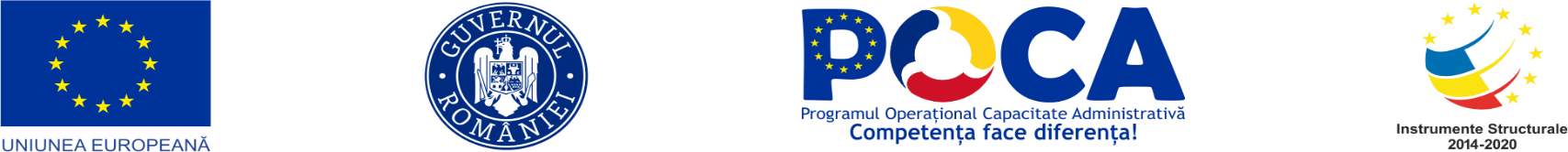 “CONSTRUIM COMUNITĂȚI ȘI OAMENI PRIN DIALOG STRUCTURAT ȘI PARTICIPARE PUBLICĂ”
analizarea cauzelor și a consecințelor fake-news-urilor poate contribui la dezvoltarea unor soluții mai eficiente și durabile pentru combaterea lor:
prin promovarea educației media și a alfabetizării digitale, 
prin încurajarea jurnalismului de calitate
prin dezvoltarea de instrumente și tehnologii care să permită identificarea și combaterea fake-news-urilor.
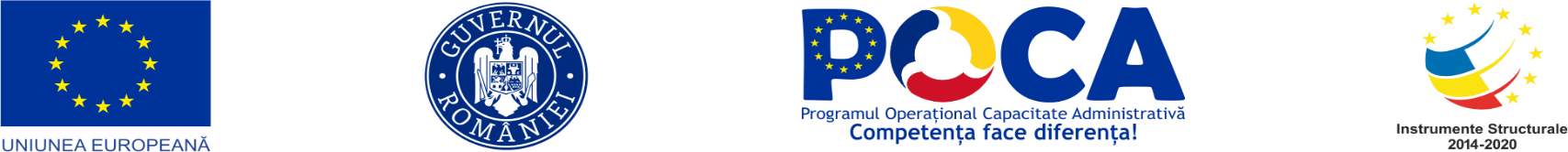 “CONSTRUIM COMUNITĂȚI ȘI OAMENI PRIN DIALOG STRUCTURAT ȘI PARTICIPARE PUBLICĂ”
VĂ MULȚUMIM PENTRU PARTICIPARE!
VĂ URĂM MULT SUCCES!